МКОУ Борцовская СОШ
Конкурс агитбригад 
ЗОЖ
Название команды : 
«ВИТАМИН»
9 класс
Кл.руководитель 
Савенкова И.Г.

2014 год
Марк Твен писал : «Единственный способ сохранить свое здоровье-есть то,что не хочешь,пить то,что не любишь,делать то,что не нравится.»
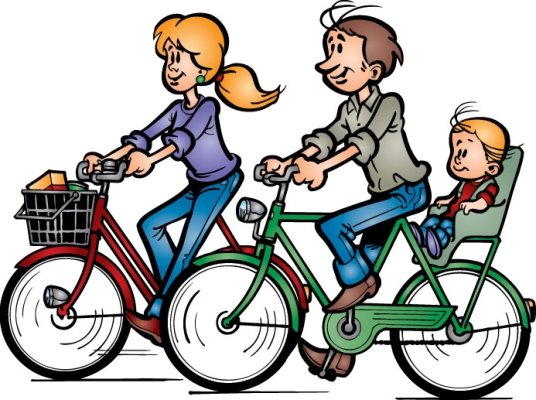 Тема нашего классного часа : «Здоровый образ жизни»
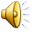 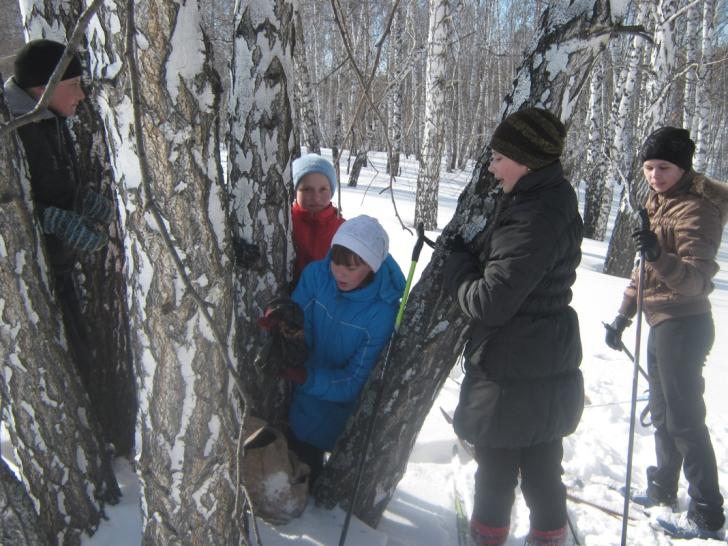 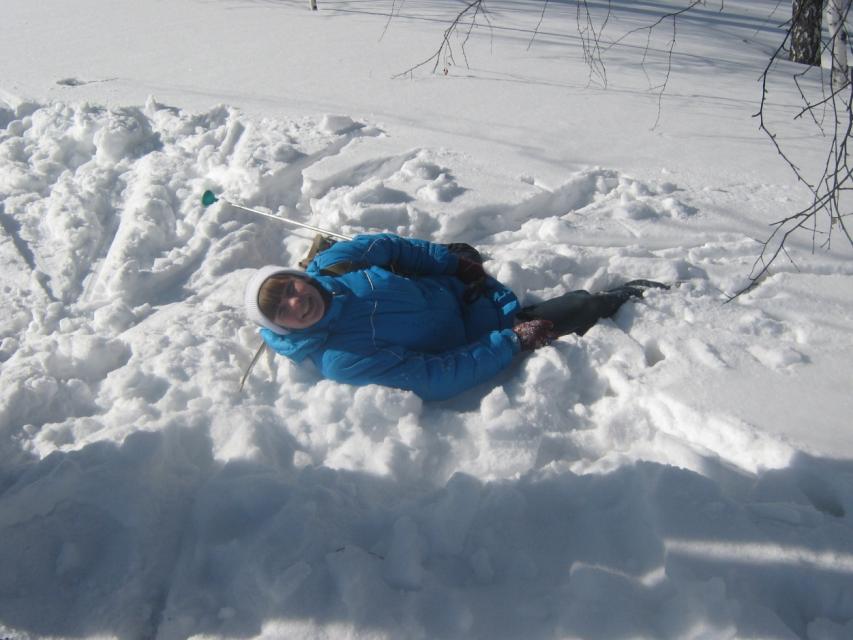 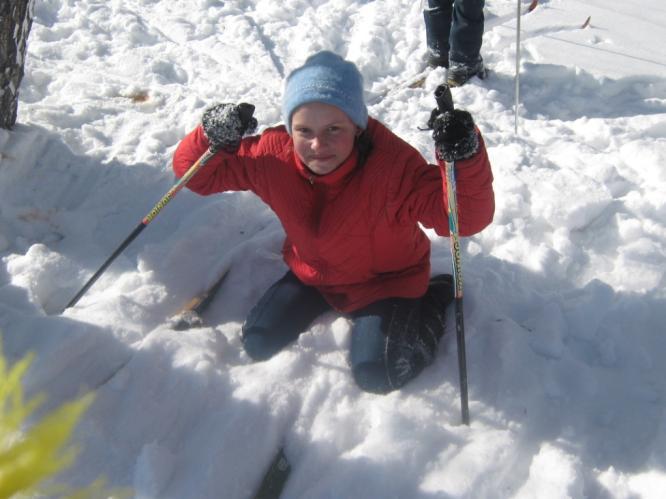 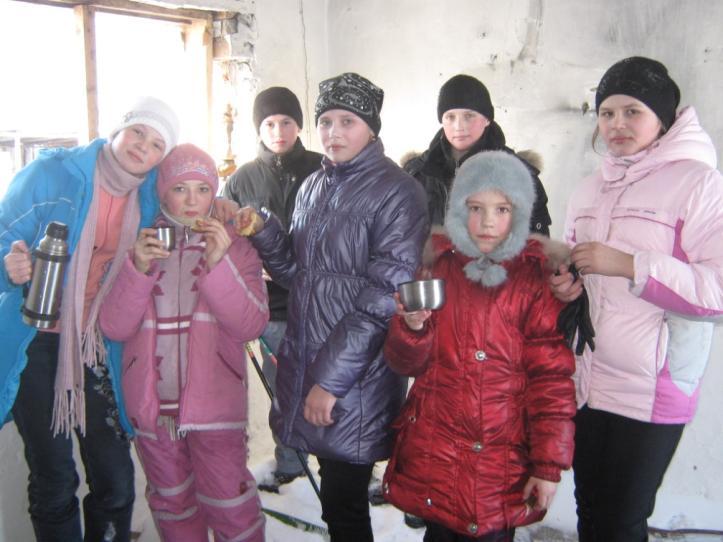 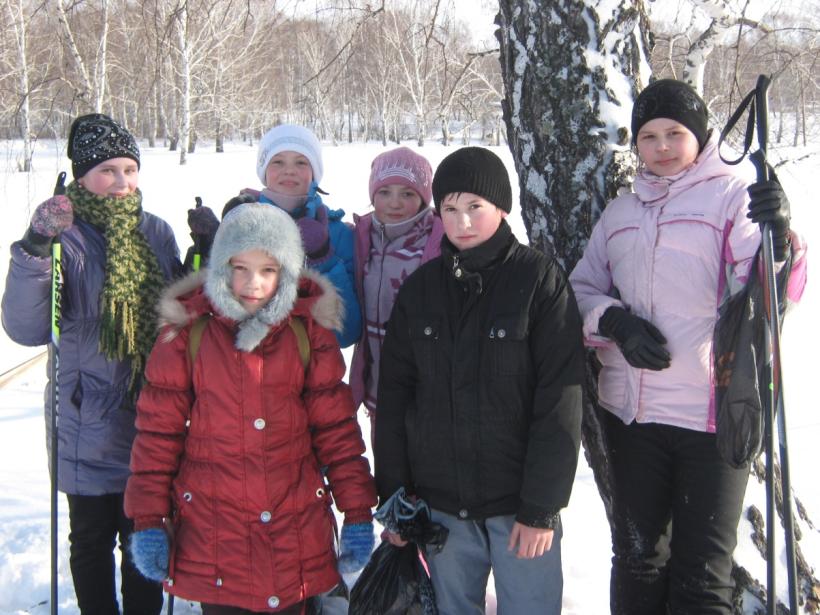 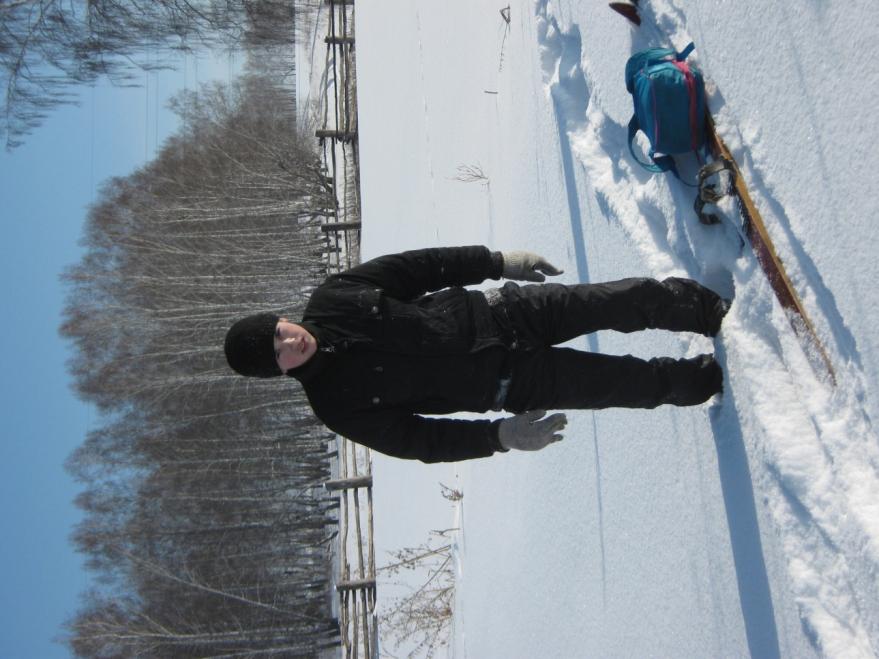 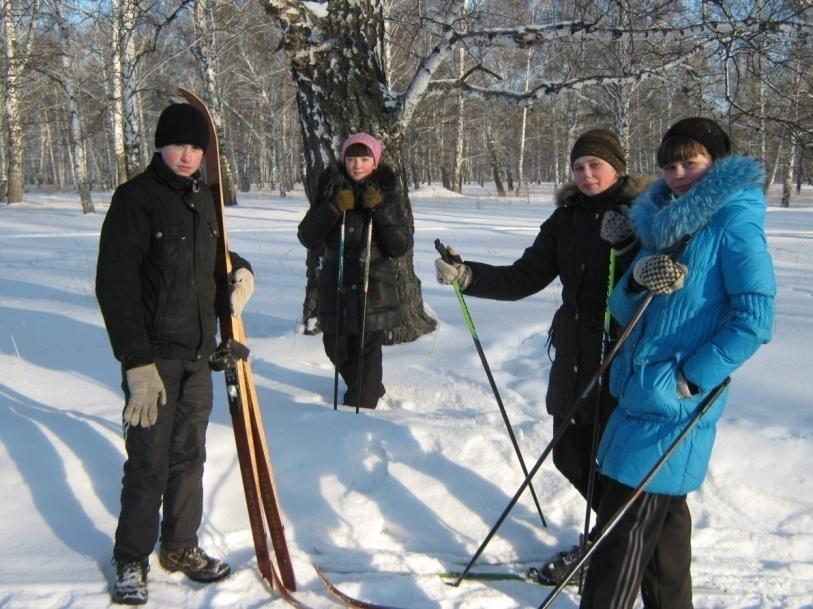 МЫ-ЗА ЗДОРОВЫЙ ОБРАЗ ЖИЗНИ !!!
ВЫ С НАМИ ???